🤖 + 💬
Tomáš, virtuální asistent
25% zákaznických interakcí v roce 2020
bude přes virtuálního asistenta
Gartner
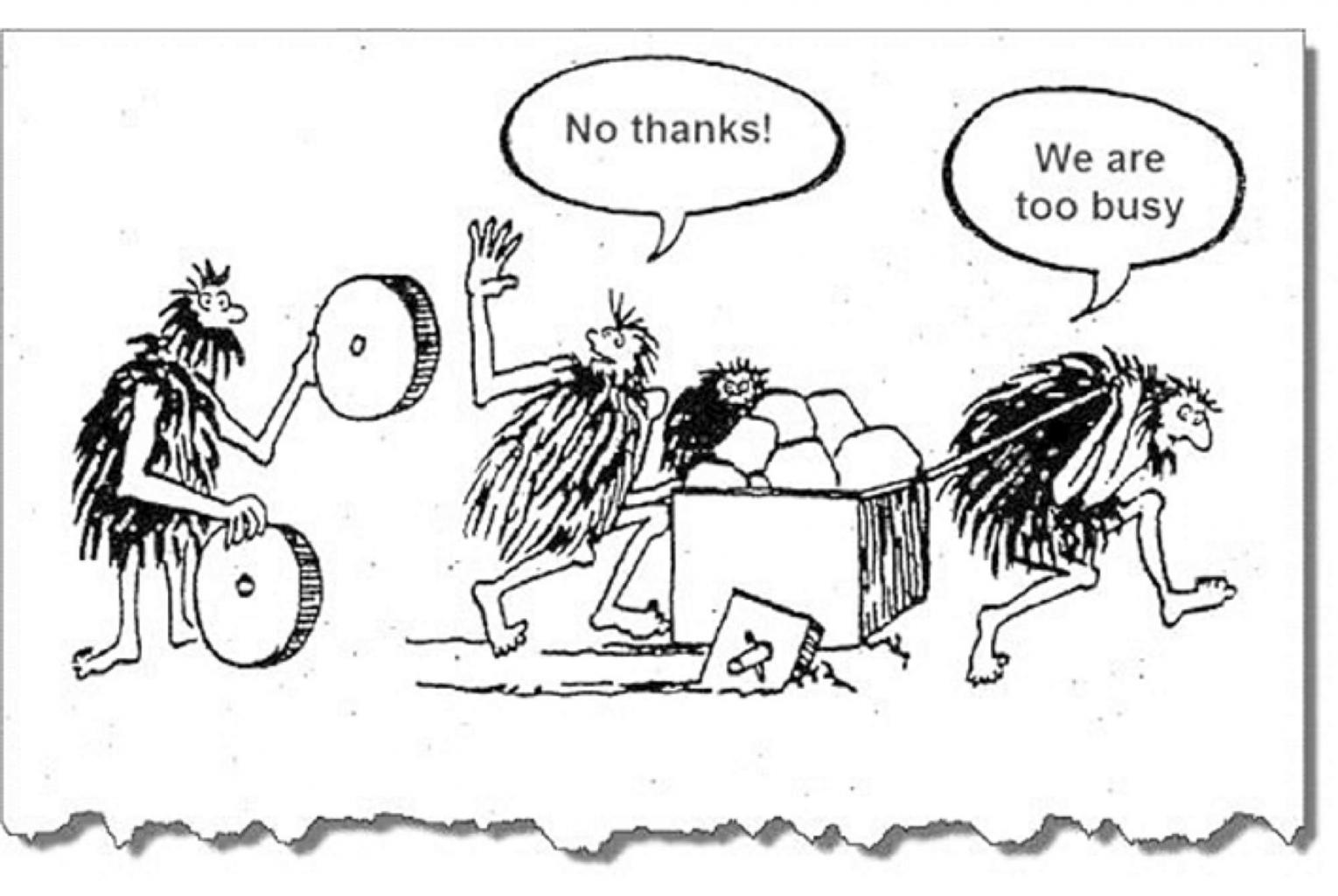 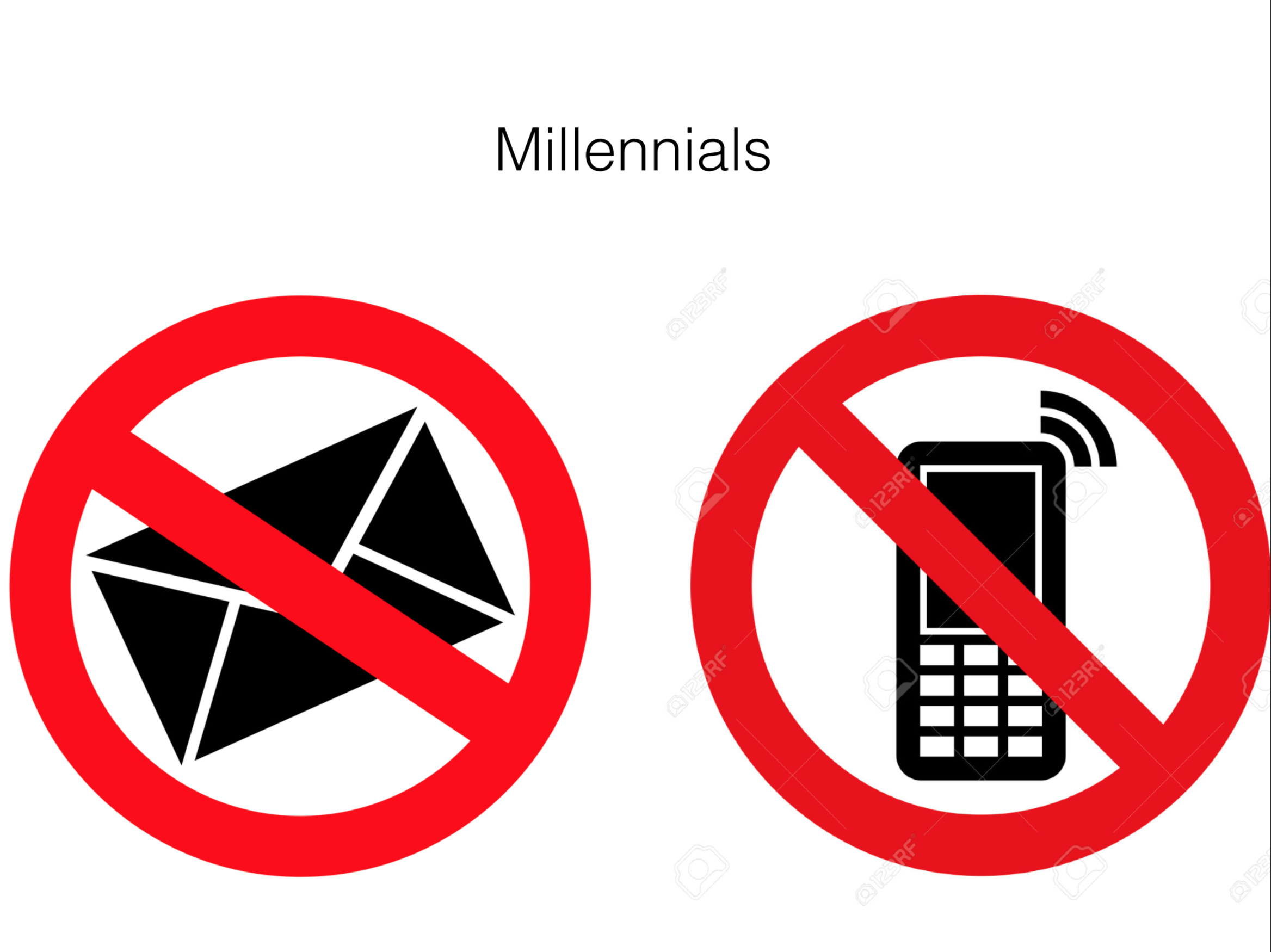 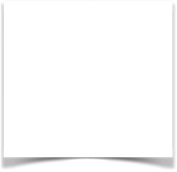 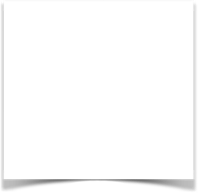 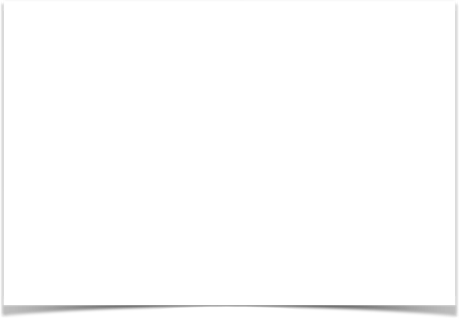 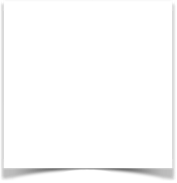 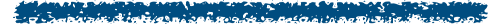 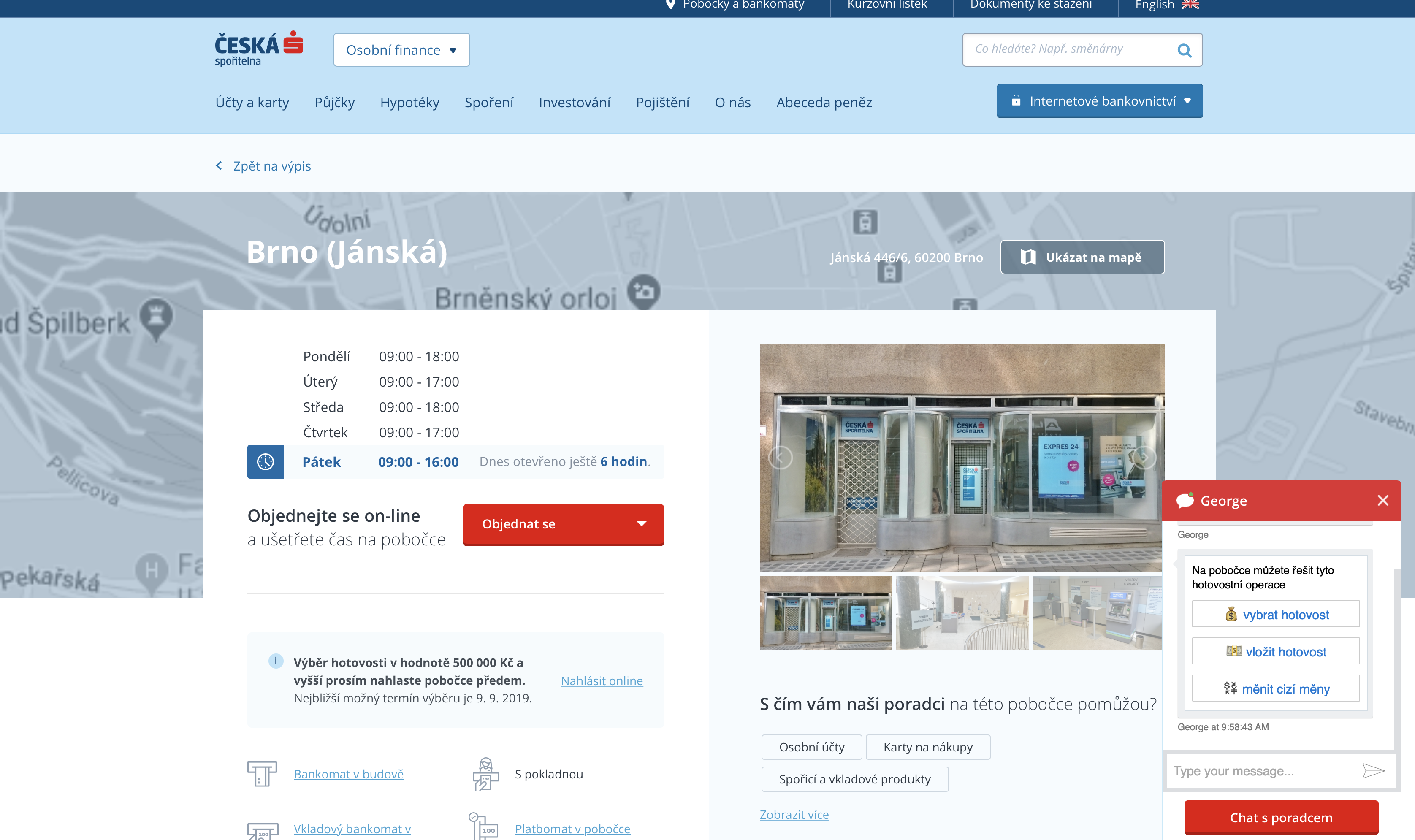 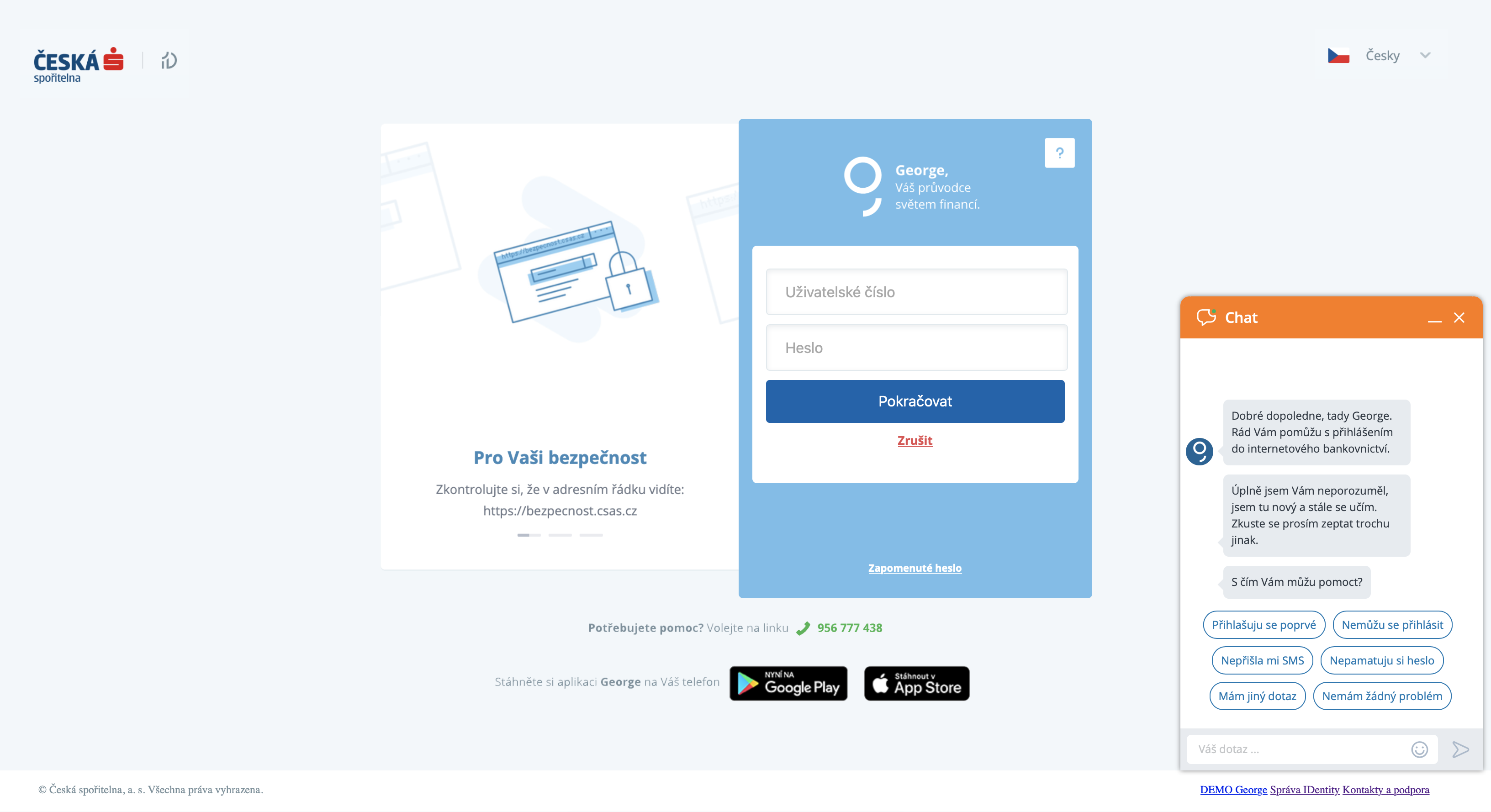 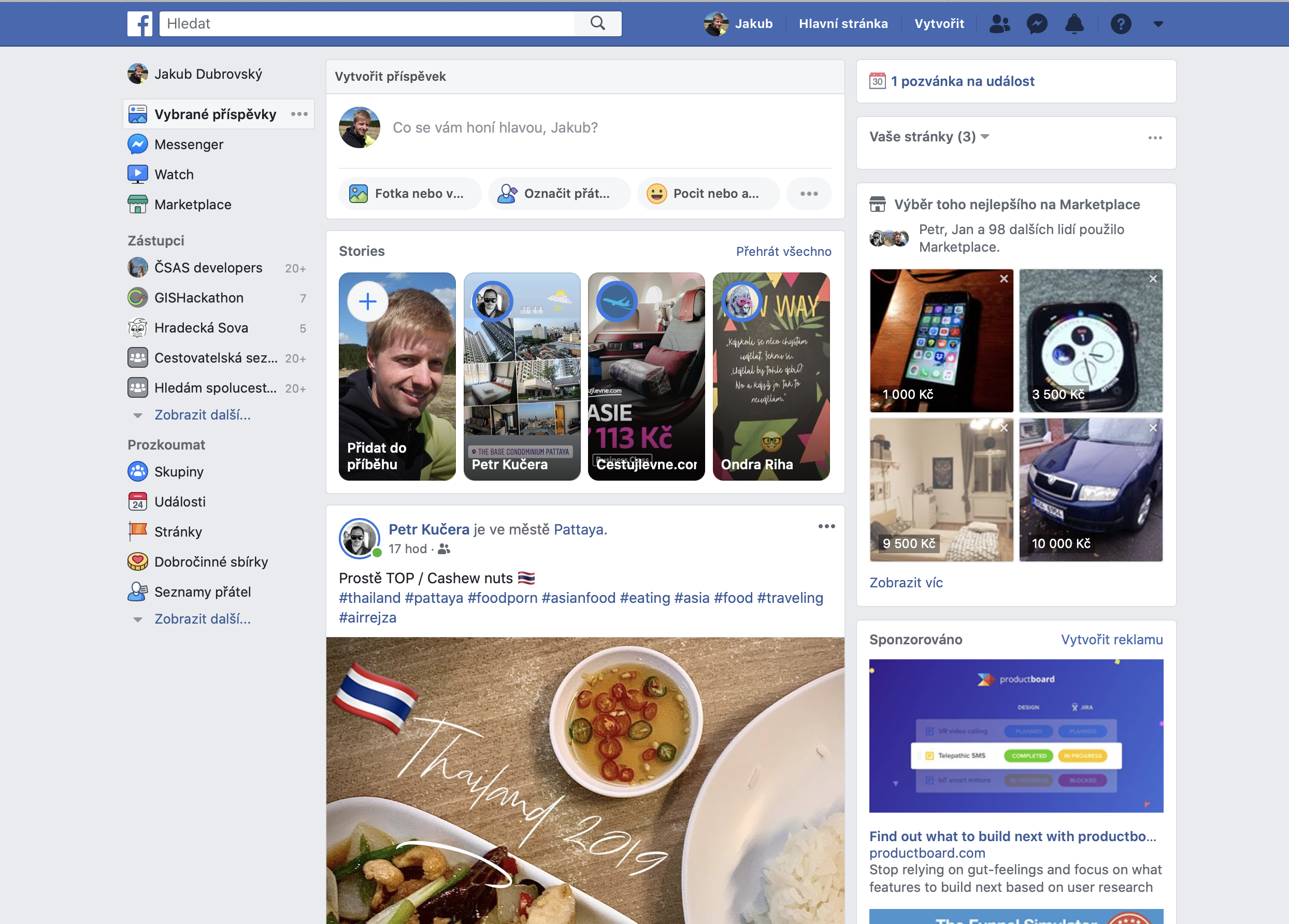 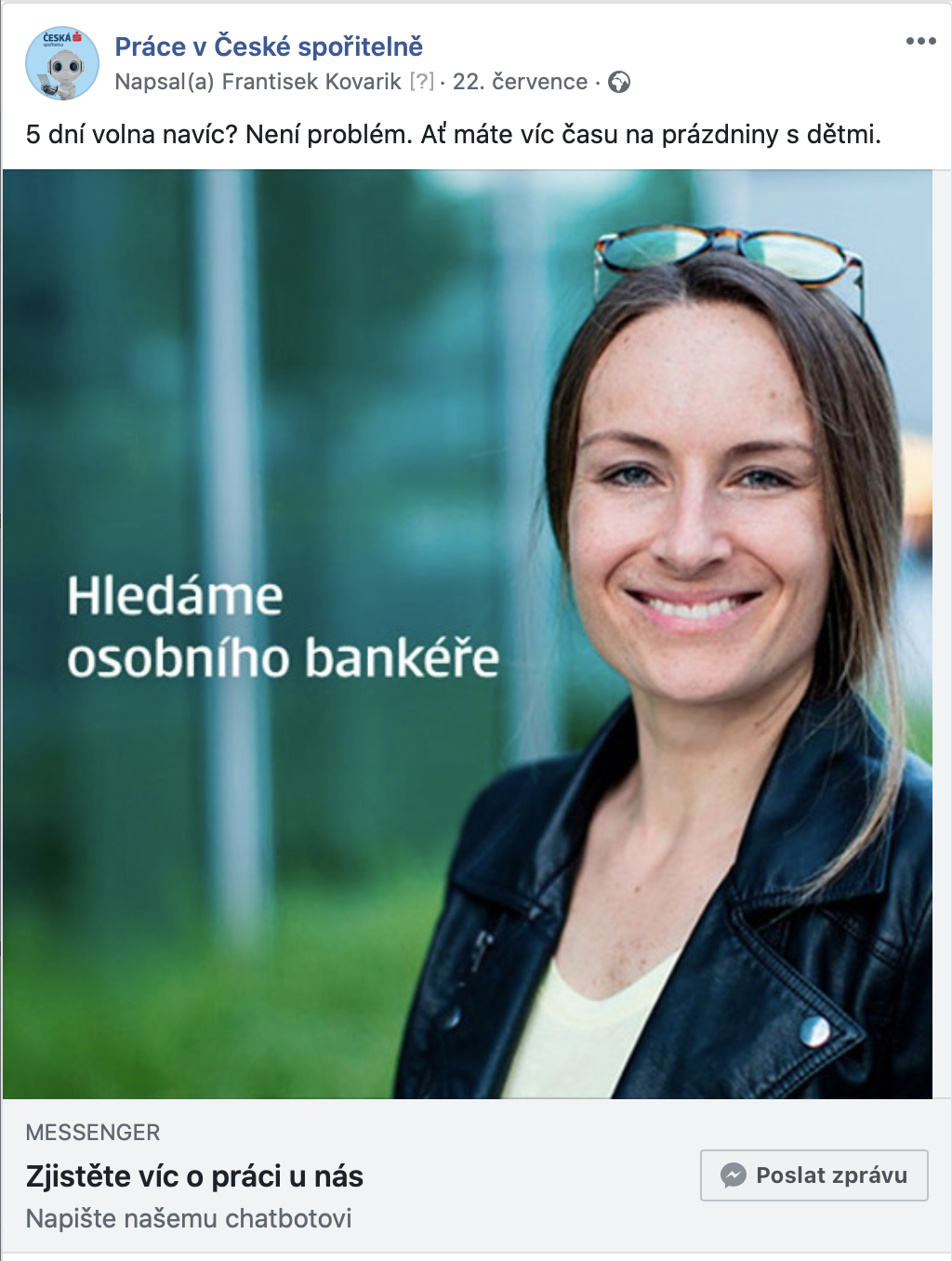 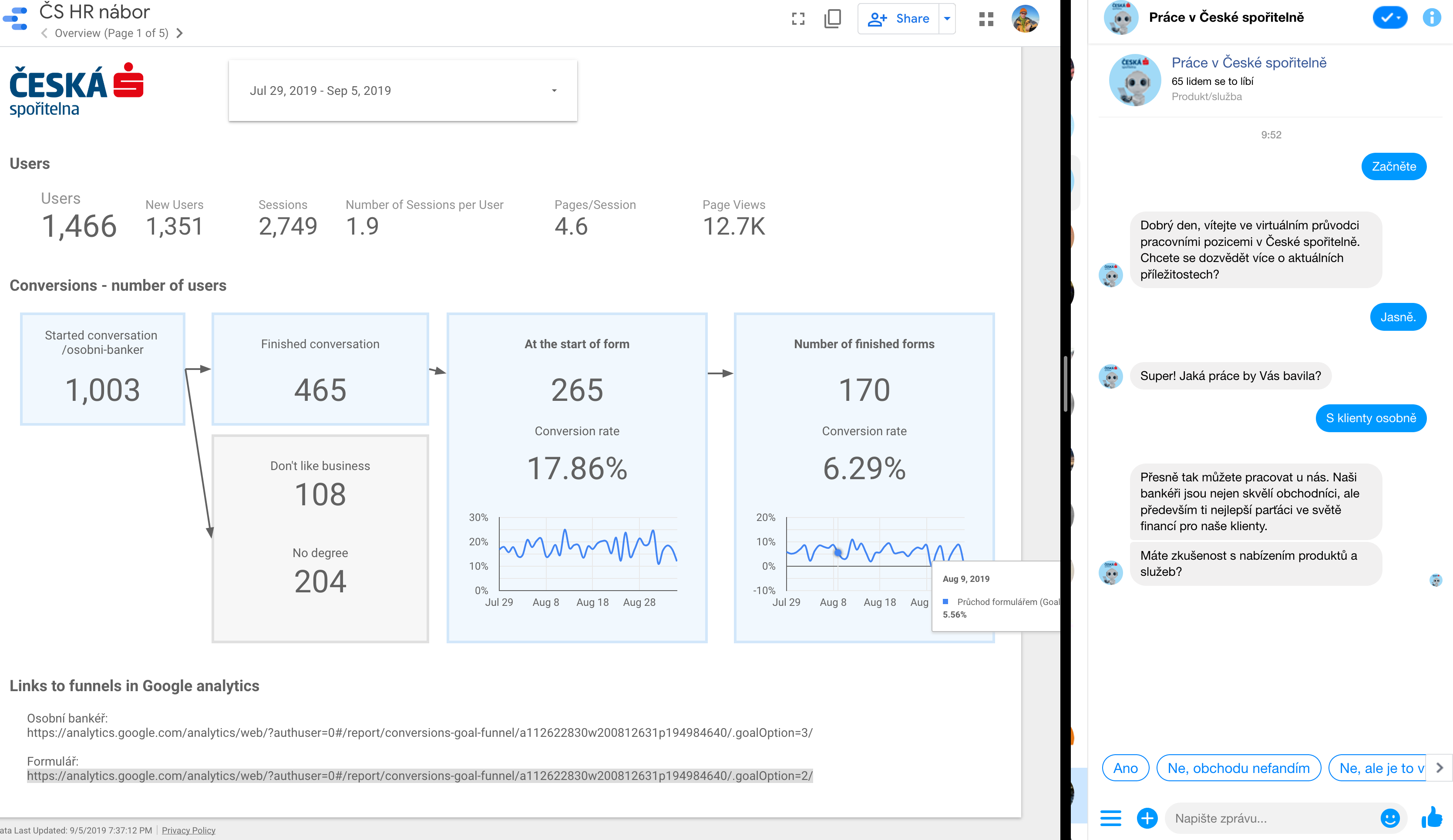 🤖 Tomáš
Virtuální kolega v České spořitelně
PROČ VYTVOŘIT?
Automatizace rutinních činností
Zodpovídání nejčastějších otázek
Školení zaměstnanců 
Proaktivní pomoc
Dostupnost 24/7, okamžitě
Interní marketing
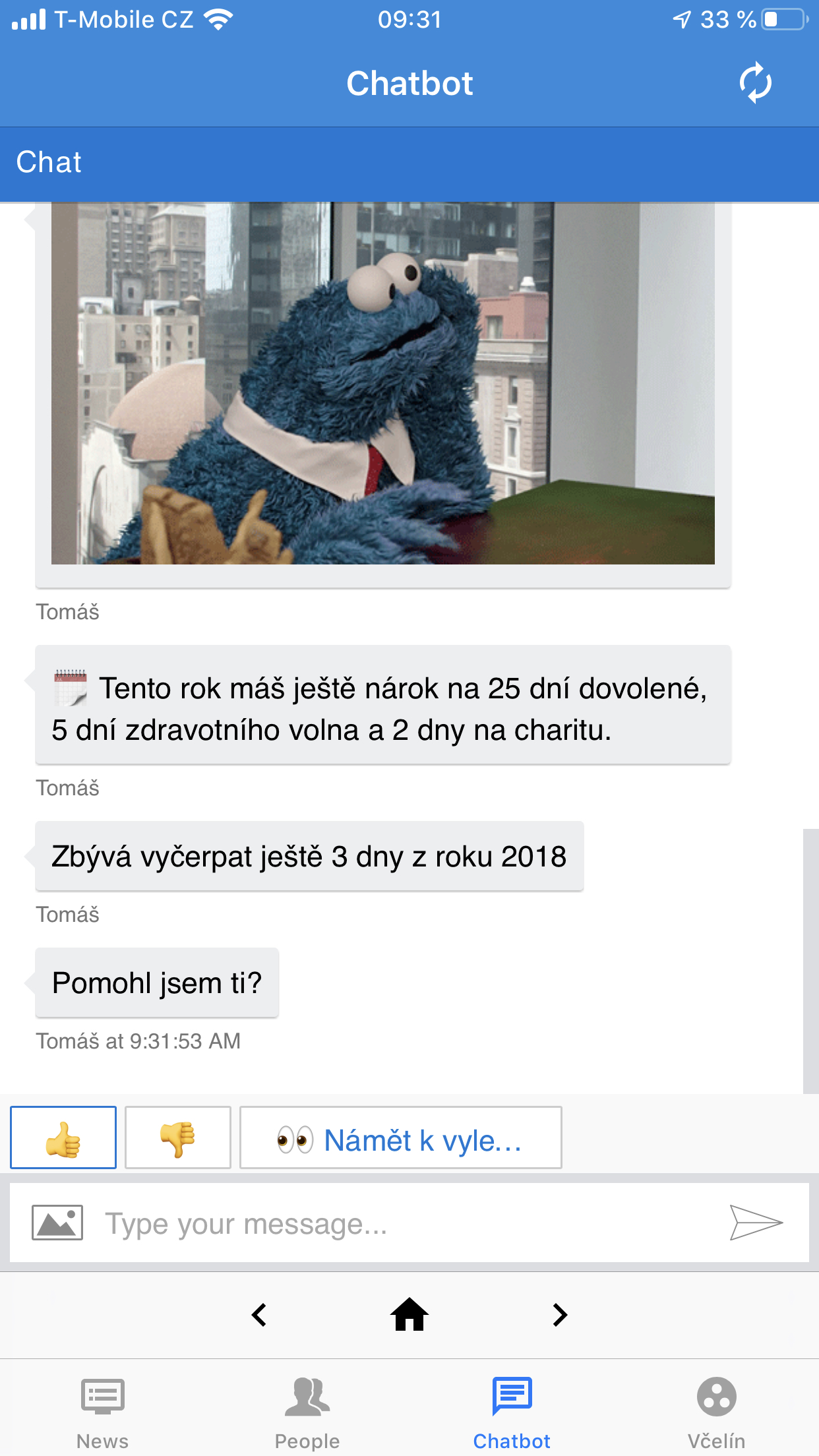 ZAČNĚTE JEŠTĚ DNES
Začněte potřebou, ne technologií
Zapojte celou organizaci, od operátorů po top management
Hledejte vhodná témata pro automatizaci
Jde o investici do budoucnosti
Hledejte nové cesty a nebojte se zabíjet nápady
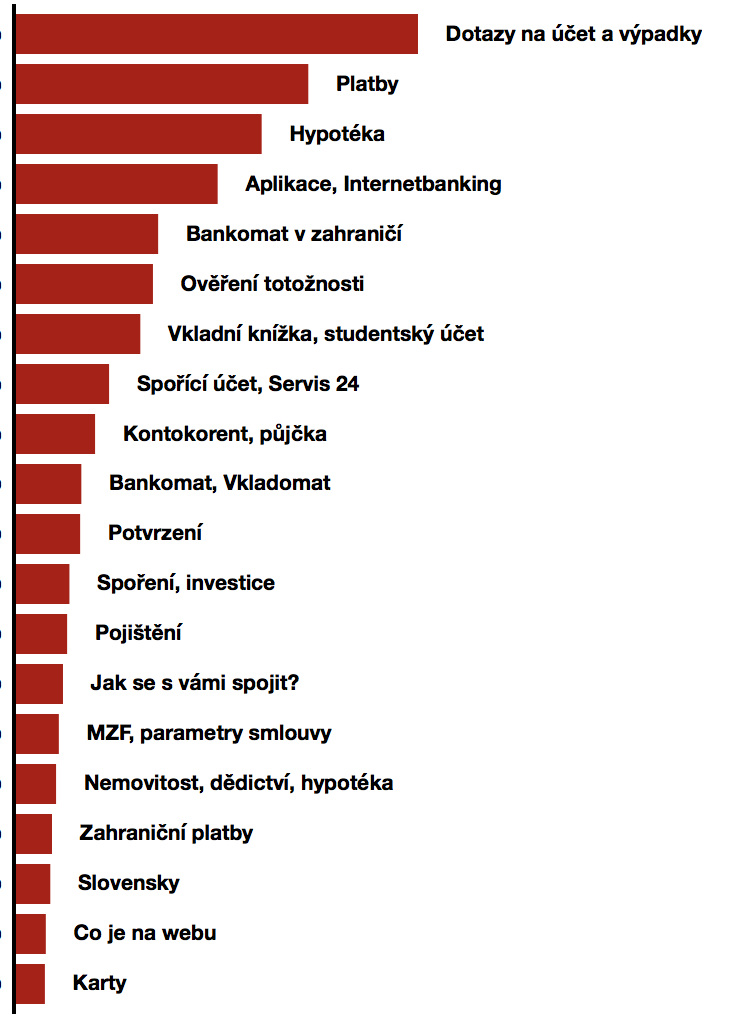 Soustřeďte se na jednu funkci
zvládněte ji dokonale
až poté přidávejte další funkce
NÁVRH A TECHNOLOGIE
Technologie jsou dostupné, jen je správně využít
Najděte pomoc ve vašich dodavatelích, ale nezapomeňte zapojit své zaměstnance
Hledejte nové pozice na pomezí IT a lingvistiky
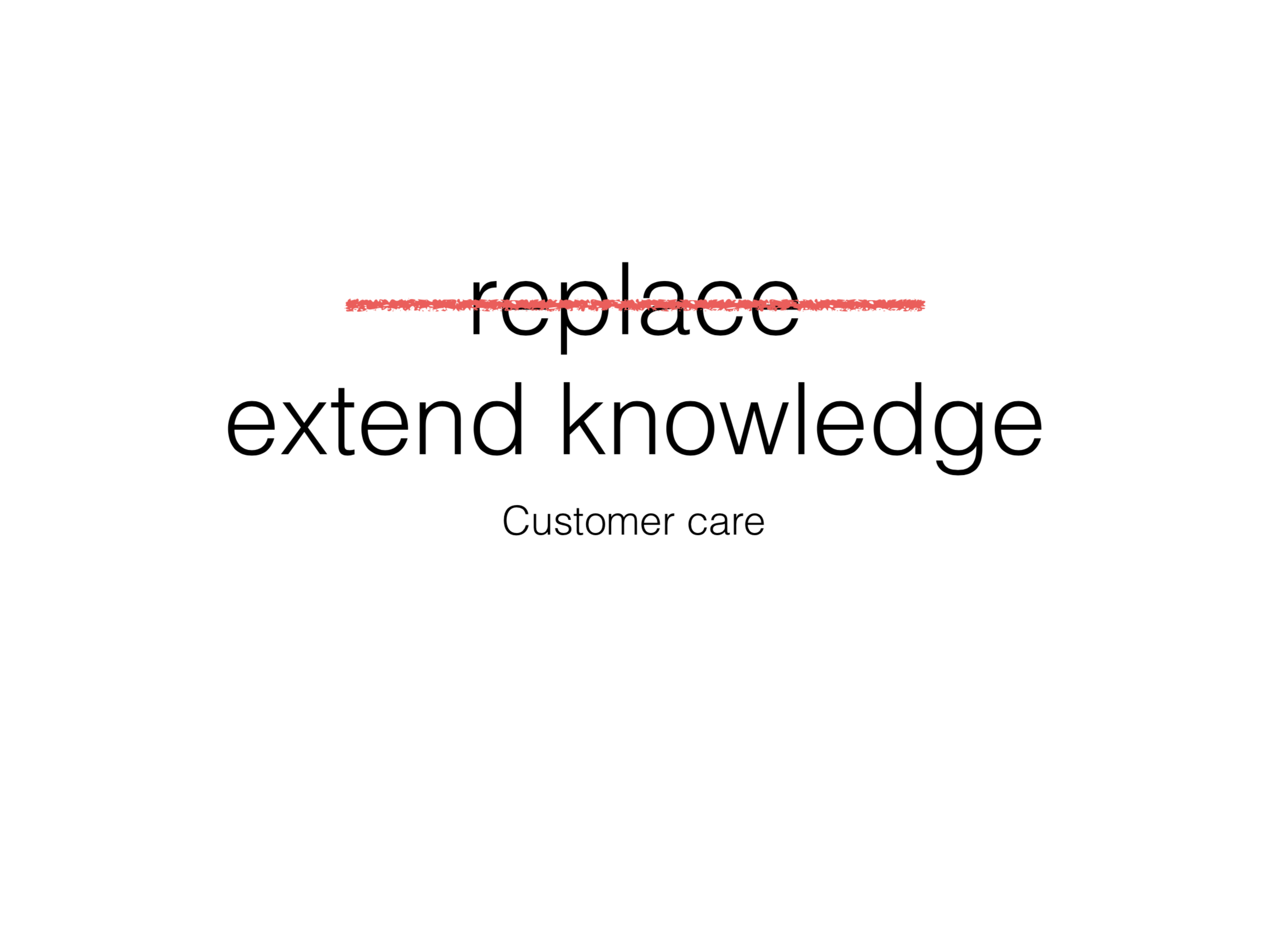 💬 ?
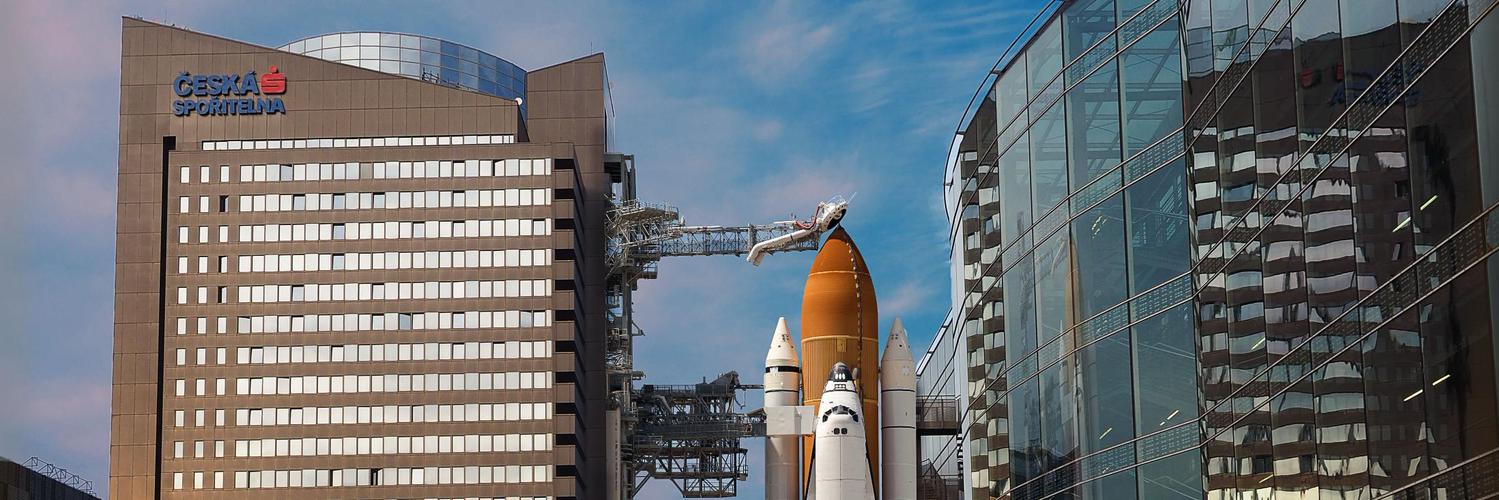 What are we looking for?
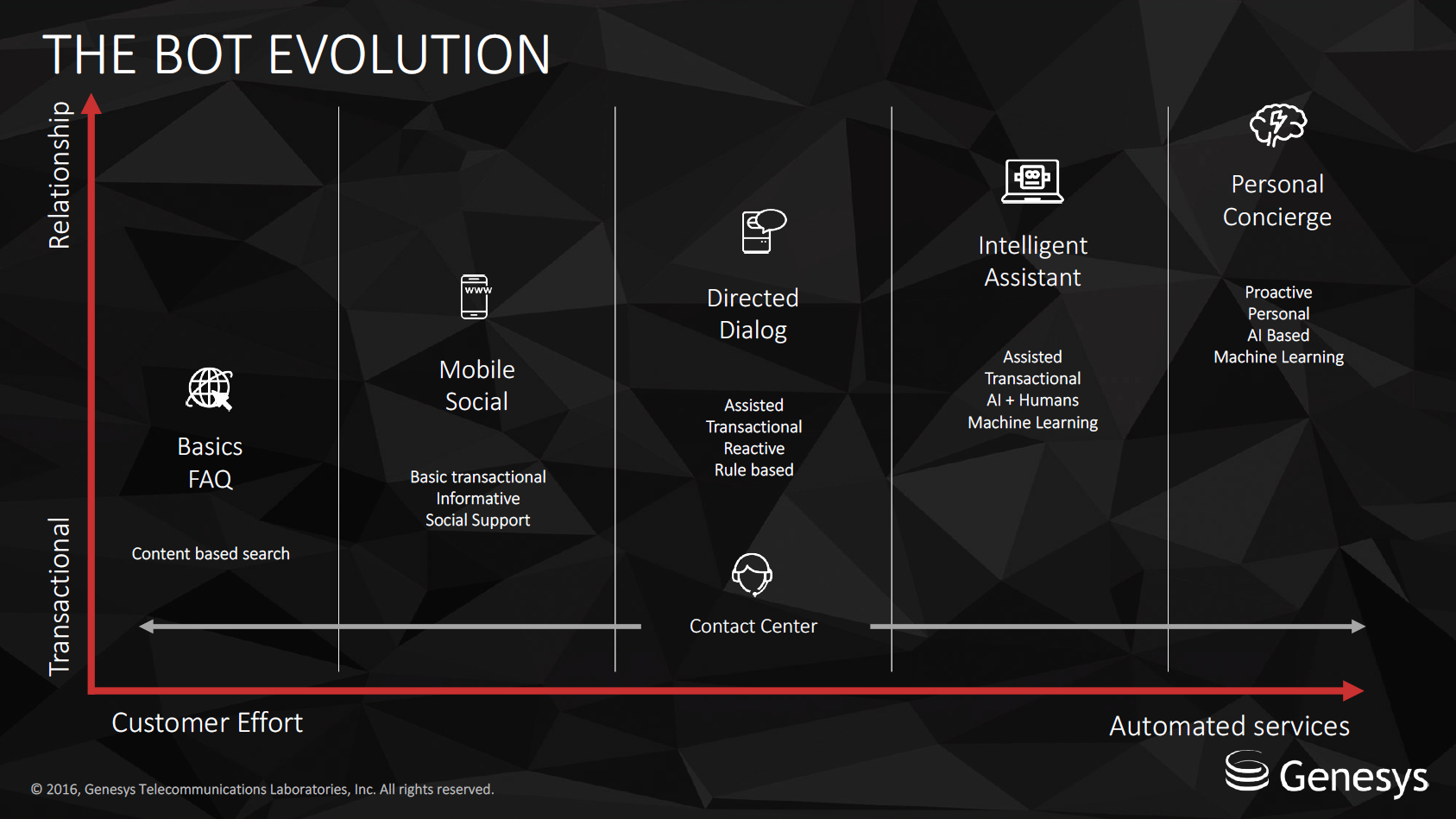